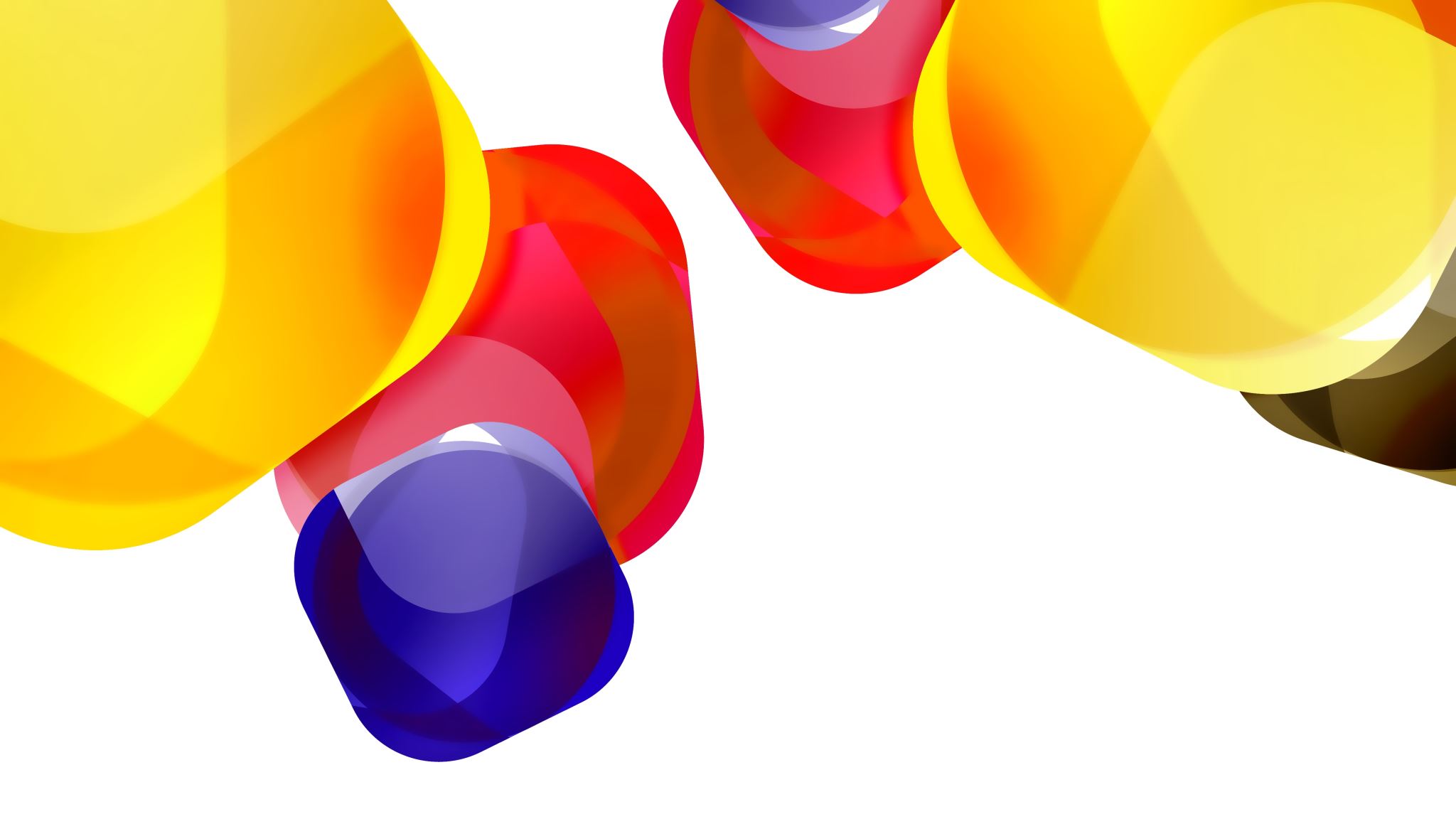 Student performance in the Postgraduate Program: “STEM Education and Educational Robotics Systems” - Univ of Athens
Kostas Skordoulis
National & Kapodistrian University of Athens
The Program and its pre-History
2016 – 2020
Joint Masters Program of the Departments of Primary Education of the Universities of Patras & Athens: “Interdisciplinary approaches of Science, Mathematics, Technology and Engineering – STEM Education” – Director: Prof Eugenia Koleza
2018 – 2021
Postgraduate Seminar: “STEM Education – Educational Robotics”
Duration: 8 months – 420 hours
Center of Lifelong Learning – NKUA
Total 64 students
The structure of the Program (12 compulsory Modules)
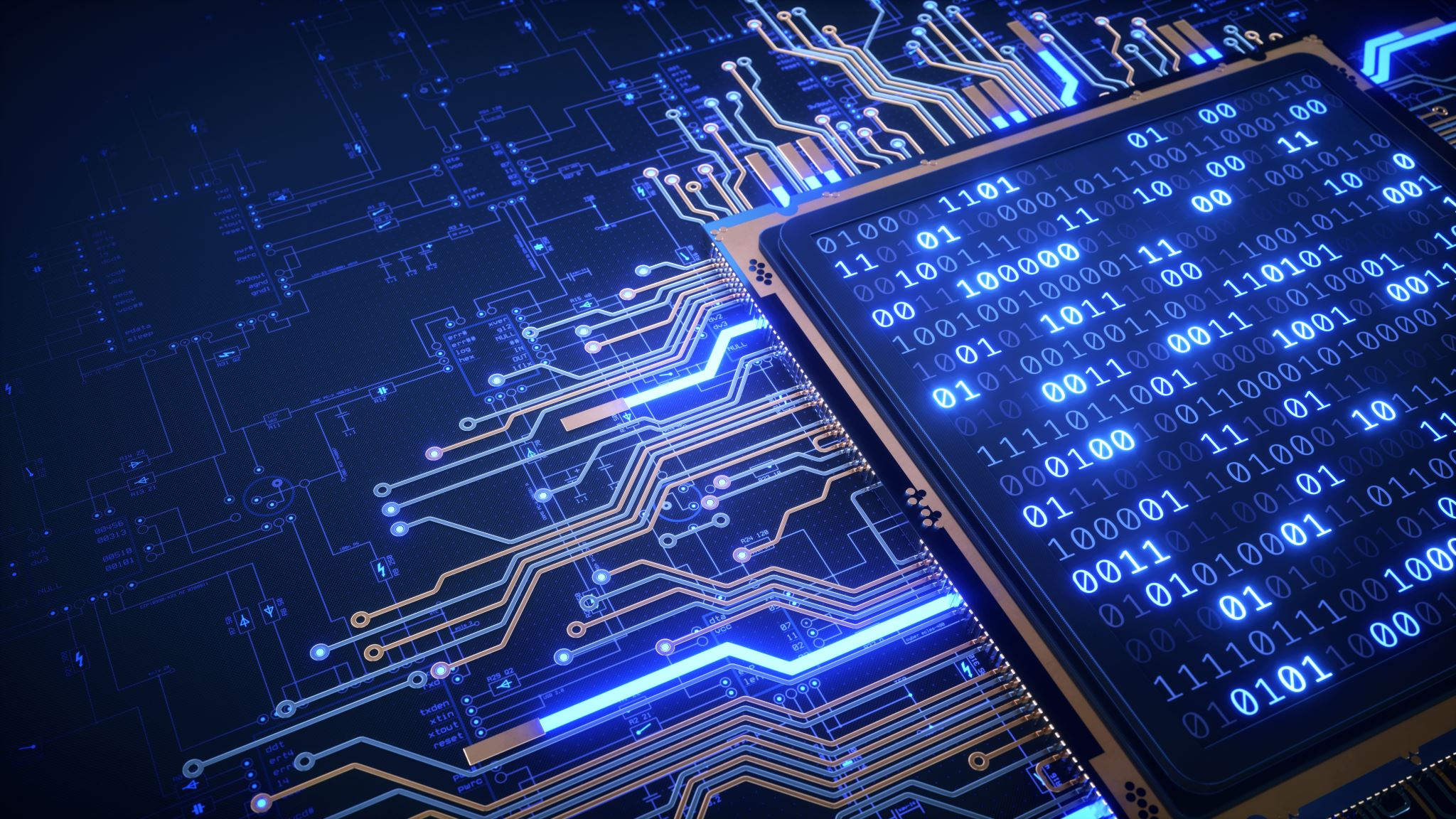 2 Pedagogy Modules: 
Introduction to Psycho-pedagogy; Educational Design
2 Humanities Modules
Epistemology – Theory of Knowledge ; Science & Technology in European Civilization
2 Technology & Engineering Modules
Simple Machines; Introduction to Robotics & Automatic Control Systems
4 Laboratory Modules
Modern Digital Technology Systems; Measurements & Sensors; Educational Robotics I, II
2 General Modules
Introduction to STEM Education; Postgraduate Seminar
Student Population Demography
1st Year
31 Students (: 27 F + 4 M)

UnderGrad Degrees:
Education (Primary + Pre-School): 27
Engineering: 2
Mathematics: 1
Psychology: 1
2nd Year
34 Students (: 31 F + 3 M)

UnderGrad Degrees:
Education (Primary + Pre-School): 28
Engineering: 2
Mathematics , Physics: 2
Humanities: 2
Studentperformance: Design and Development of prototypes
Student Project STEMAC“Modern Times”
Module: Science & Technology in European CivilizationStudent final Essay: “Ancient Machines: The Servant by Philo (3rd c BC)”
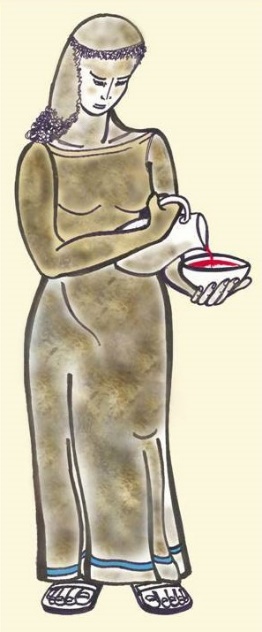 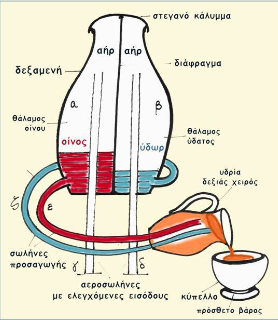 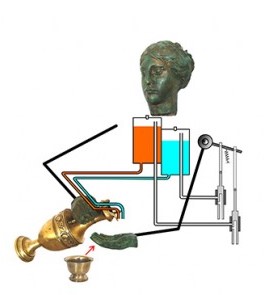 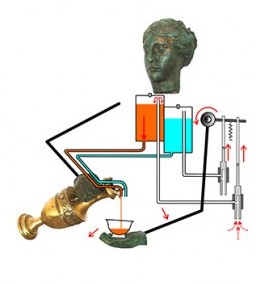 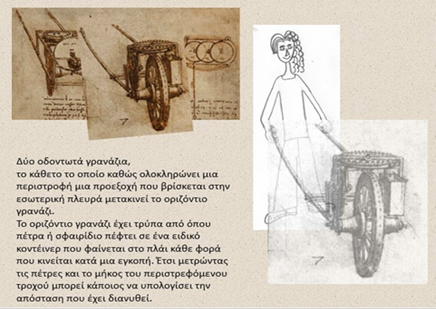 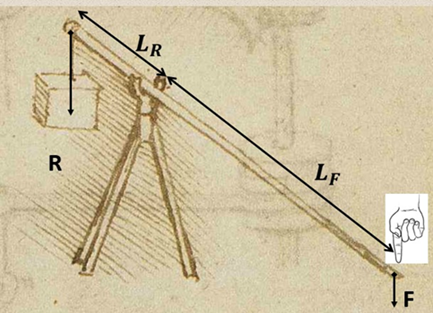 The Manuscripts of Leonardo DaVinci as a teaching toolThis research focuses on improving pre-service primary teachers’ scientific and technological literacy combining the introduction of the history of technology and especially using the manuscripts of Leonardo da Vinci with the storytelling, as a teaching tool
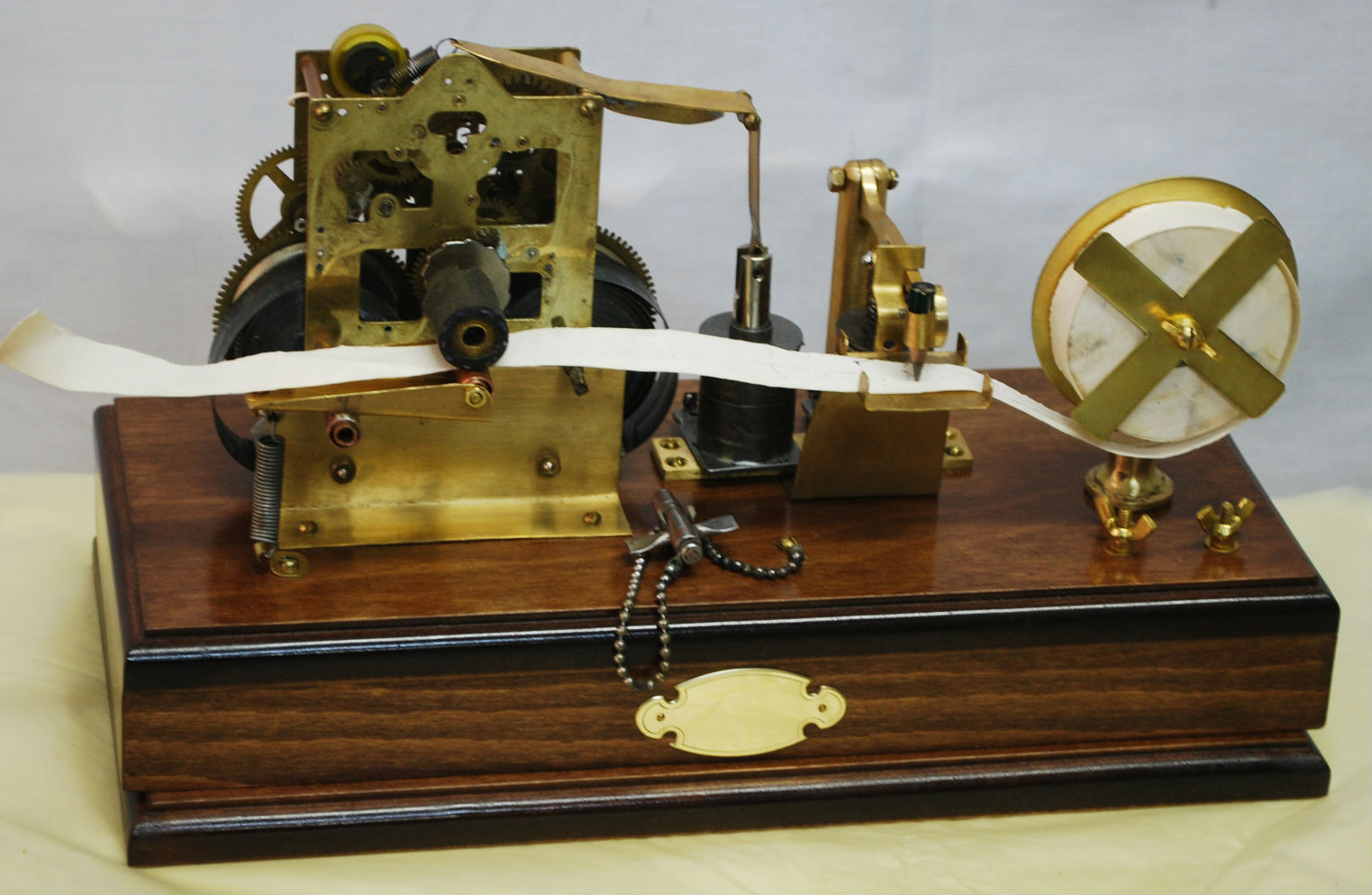 The Morse Telegraph: How it works? How is it used?
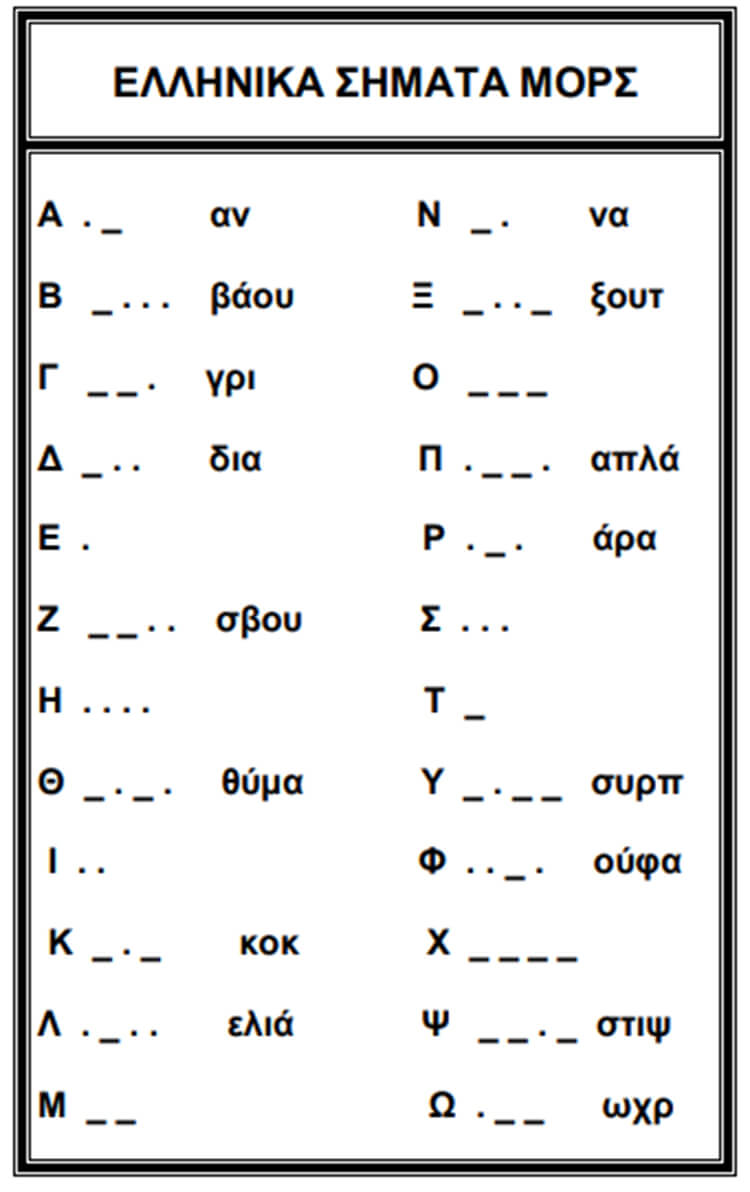 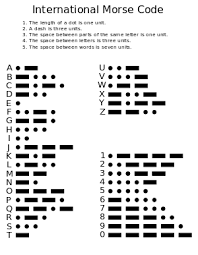 Method of Analysis – Teaching approach
The transition from STEM to STEAM / STEMAC
How STEM scholars engage in Teaching for Gender and Racial Equity? For Social and Environmental justice?
STEM Education and Critical Pedagogy
The Postgrad Program as a Research Field
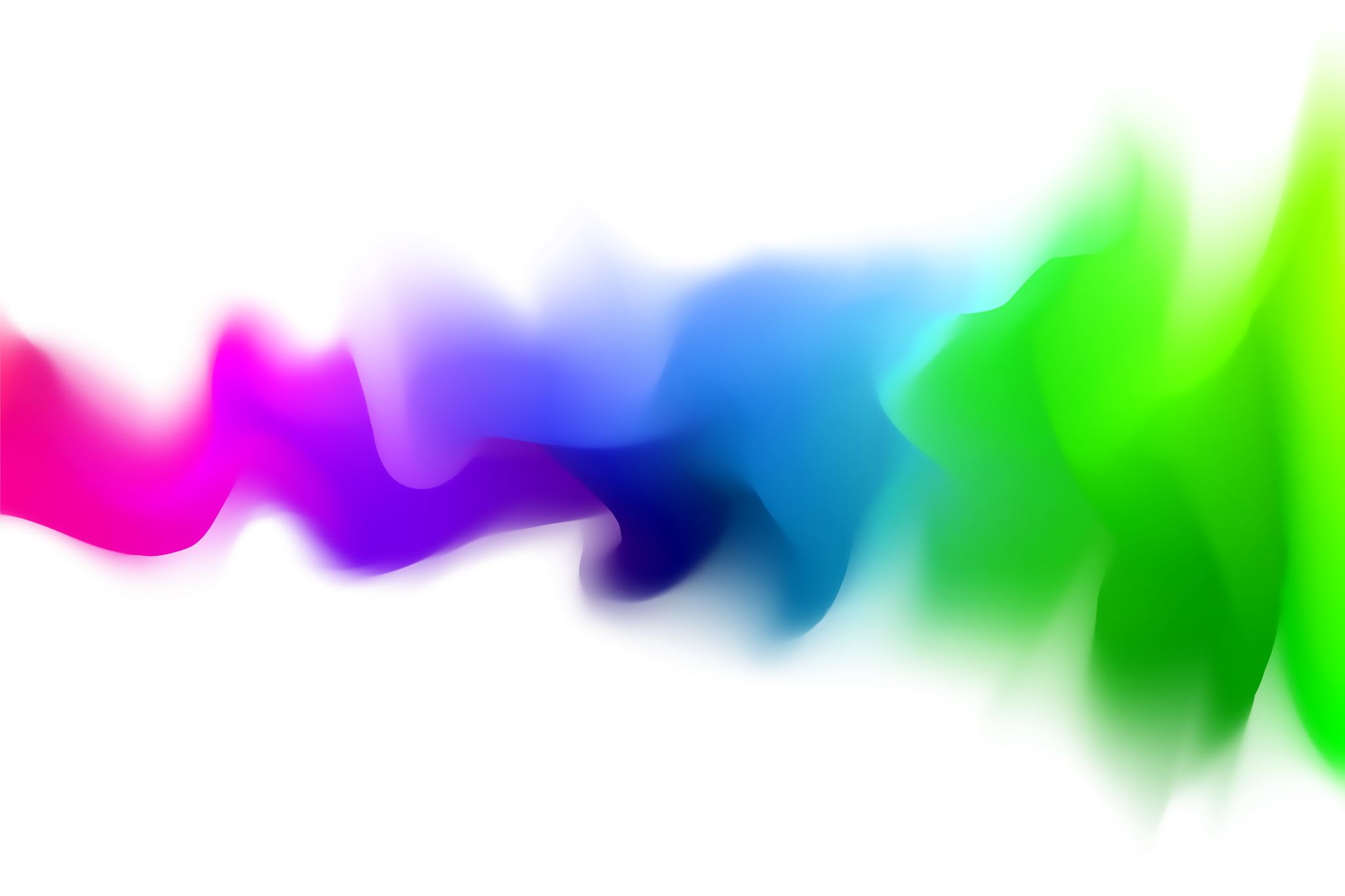 Thank you for your attention!!!